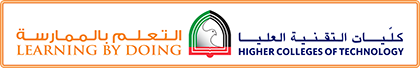 The Five E’s (EXPLORE)
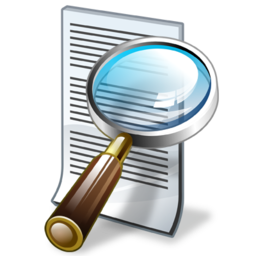 Nada Khalil Bintouq
H00329524
EXPLORE

Example: Once students are fully in grossed in the lesson, intrigued by a video or maybe a book, now it is time to allow them to explore the concept. Lets say I do a lesson on Camouflage, first I would engage them with an informative video, explaining camouflage with animation. Now in the explore they will play lets say a game where they will go out side and break up into teams. Each team will be given a minute to find as many various colored strings scattered in the grass. The idea with exploring is to give the learner the opportunity to practice or work with their new knowledge in some way. The most effective explorations allow for mistakes or trial and error. Its is looking at a concept before discussing all the details, with hopes that students will discover answers to possible questions through exploration.
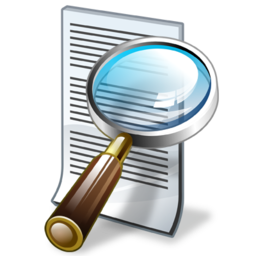 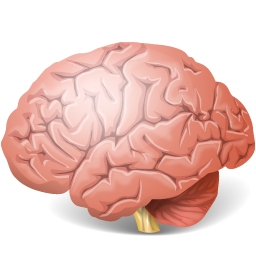 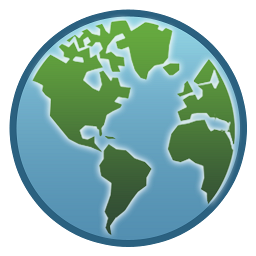